«Деньги: что это такое»
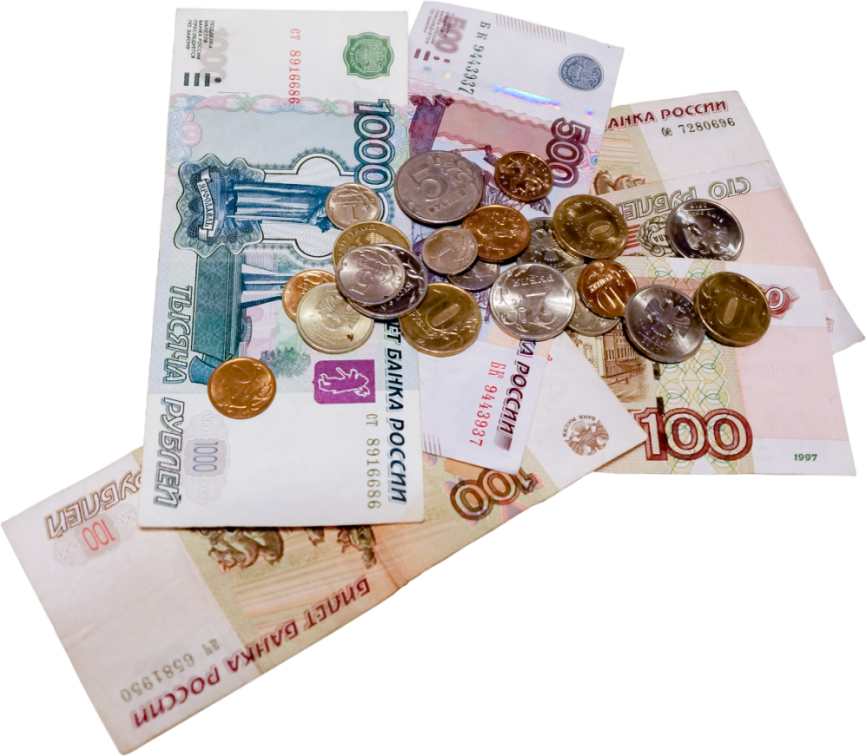 Проект занятия  внеурочной деятельности в 8  классе разработали:
Т.В.Жукова, учитель истории и обществознания МБОУ «Верх-Обская СОШ им. М.С. Евдокимова», Смоленский район
М.А.Ткаченко, учитель русского языка и литературы « Усть-Катунская ООШ»,филиал МБОУ «Верх-Обская СОШ им. М.С. Евдокимова», Смоленский район
О.А. Свиридюк, учитель истории и обществознания МБОУ «Первомайская СОШ», Павловский район
Н.Н. Чистякова, учитель истории и обществознания МБОУ «Первомайская СОШ», Павловский район
Н.К. Эллерт, учитель истории и обществознания МБОУ«СОШ № 5», г. Бийск
Проблемная ситуация
Что делать в такой ситуации?
Представим, что родители оставили вам деньги купить продукты (по списку) на свой день рождения, который состоится в ближайшее воскресенье. Все гости уже приглашены, и сценарий праздника придуман.
Но, пока вы собирались в магазин, ваш пёс Бобик забрался на диван и разорвал все до одной купюры, от которых остались одни клочки!!! 
Вопрос?
То, что осталось, это просто клочки бумаги или всё ещё  деньги?
Цель:
ЧТО?

КАК?

ЗАЧЕМ?

ДЛЯ ЧЕГО?
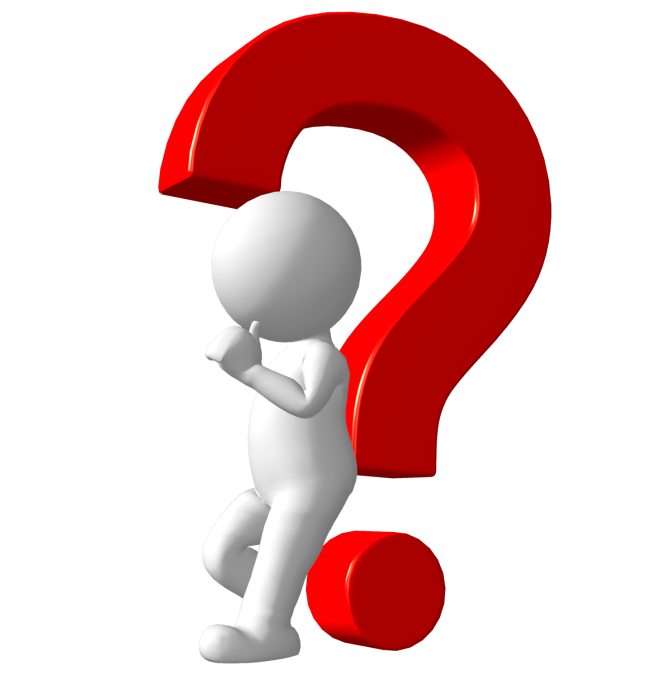 план:
1) Что такое деньги
       (словарь, учебник)
2) Функции денег
       (учебник)
3) Виды денег
       (учебник, интернет-ресурс)
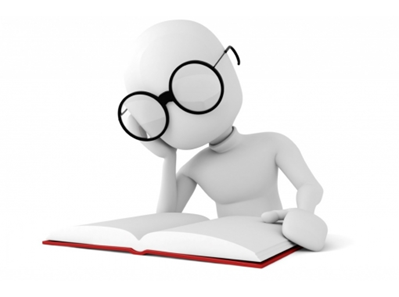 Работа в группах
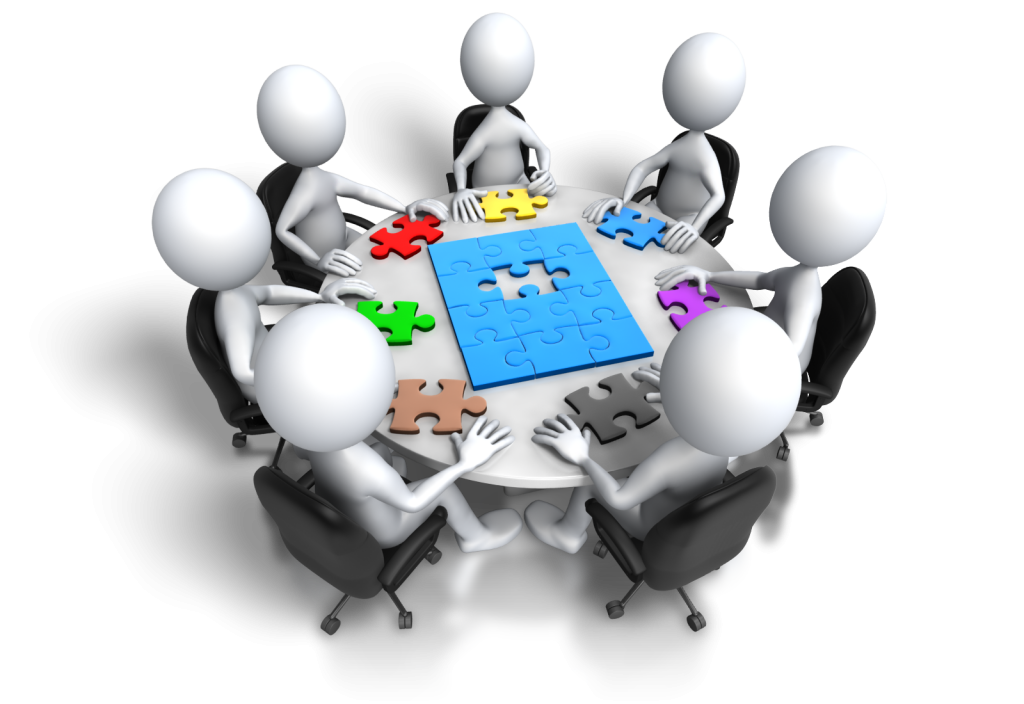 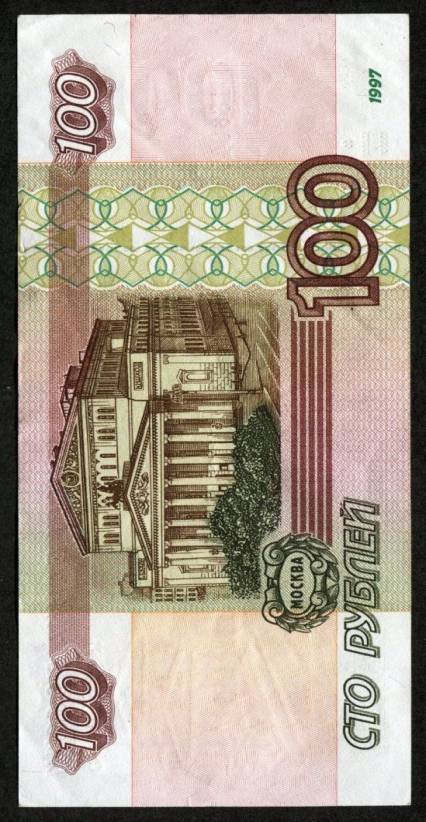 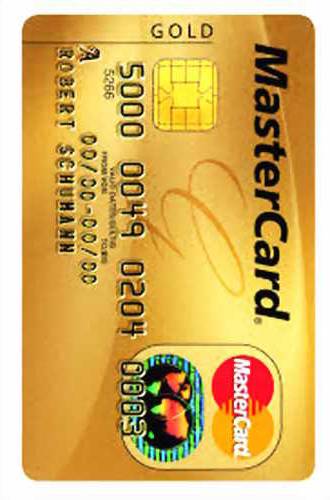 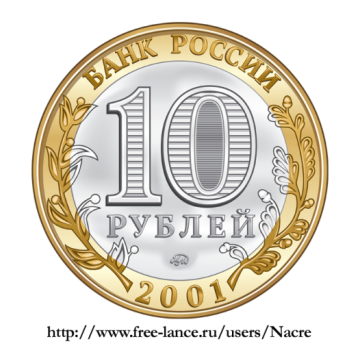 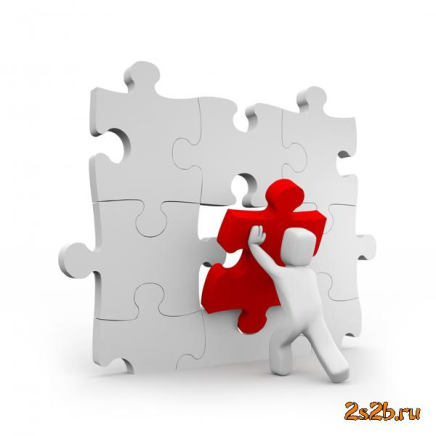 ПАЗЛ № 1
Работа со словарем: 
найдите значение слова - деньги
попробуйте дать определение понятию «Деньги»
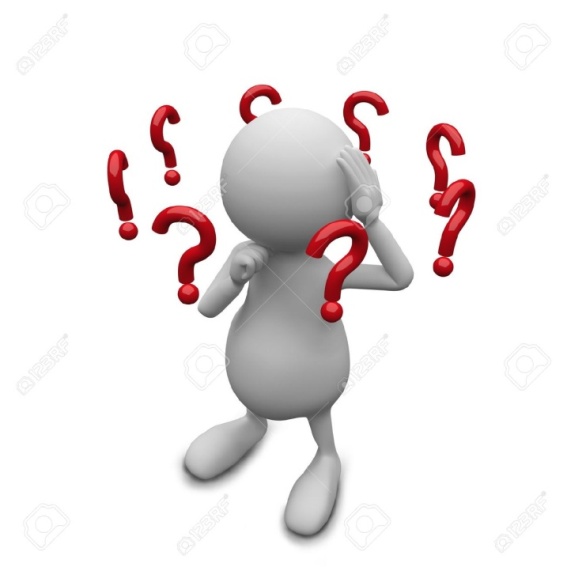 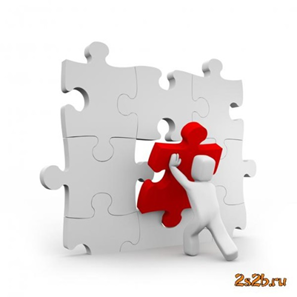 ПАЗЛ № 2
Работа с текстом учебника стр. 15-17: 
определите функции денег
представьте работу в виде схемы
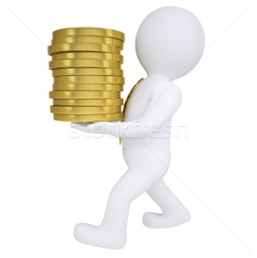 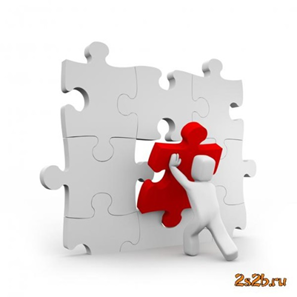 ПАЗЛ № 3
Работа с текстом учебника стр. 17-19,  с интернет- ресурсом
определите виды денег
 представьте работу в виде кластера
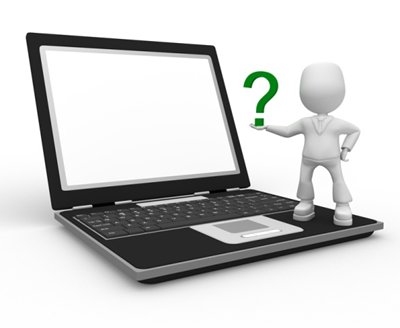 Критерии оценивания
1. Раскрытие содержания задания
2. Оформление задания
3. Защита работы
4. Участие в дискуссии при обсуждении работ других групп
Работа с видеосюжетом «Деньги»
1. средство обращения
2. средство измерения
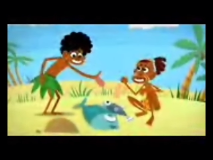 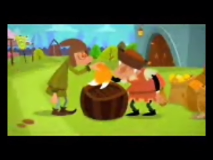 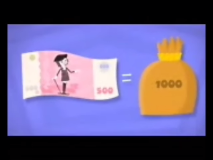 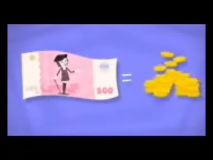 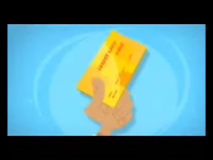 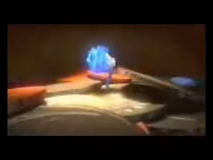 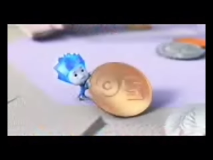 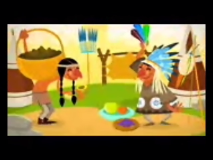 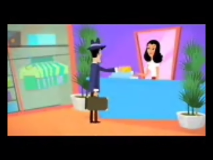 4. средство платежа
3.средство сбережения
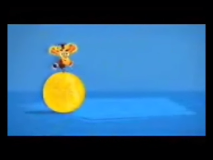 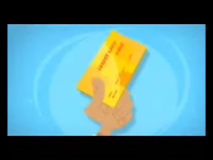 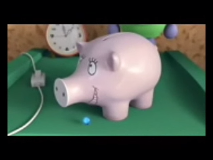 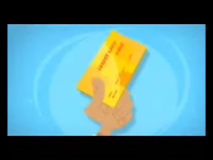 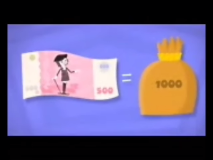 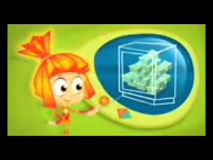 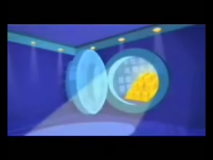 Подведем итоги:
1) Что такое деньги
       
2) Функции денег
       
3) Виды денег
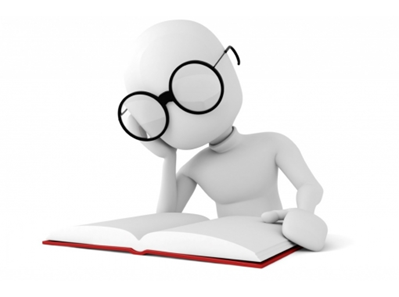 Проблемный вопрос?
Отвечаем на вопрос 
Порванные купюры являются деньгами и их можно обменять на новые в любом банке. Главное, чтобы от старой купюры сохранилось  не менее 55% площади
рефлексия:
Со всеми ли вопросами мы справились? 
Если да, то насколько были эффективны способы достижения целей урока?
Если нет, то почему?
Домашнее задание
Задание по выбору:

1. Семейный совет: выбрать вопрос для обсуждения из учебника стр. 23

2. Мини-исследование по теме «Виды денег в моей семье»